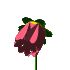 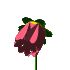 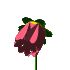 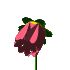 Giáo án phát triển nhận thức
Khám phá MTXQ
Đề tài: tìm hiểu về một số động vật sống dưới nước
Đối tượng: 5-6 tuổi
Thời gian: 30-35phút
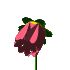 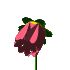 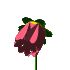 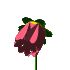 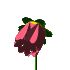 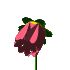 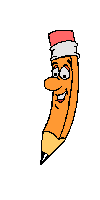 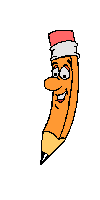 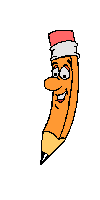 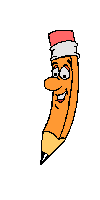 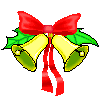 Câu đố
Con gì có vẩy có vây
Không sống trên cạn mà bơi dưới hồ
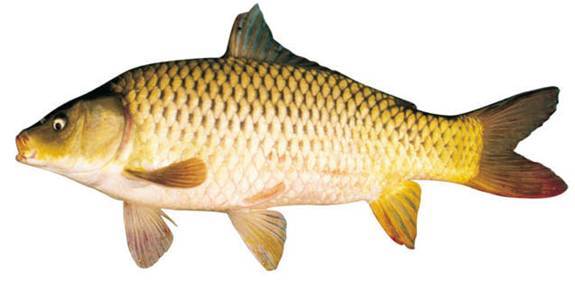 Con cá
Câu đố
 thân gần đầu
Râu gần mắt
Lưng còng co quắp
Mà bơi rất tài
Đố các con biết đó là con gì?
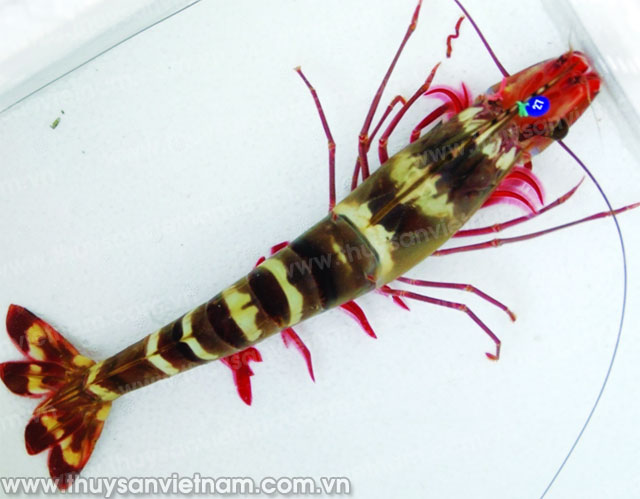 Con tôm
So Sánh
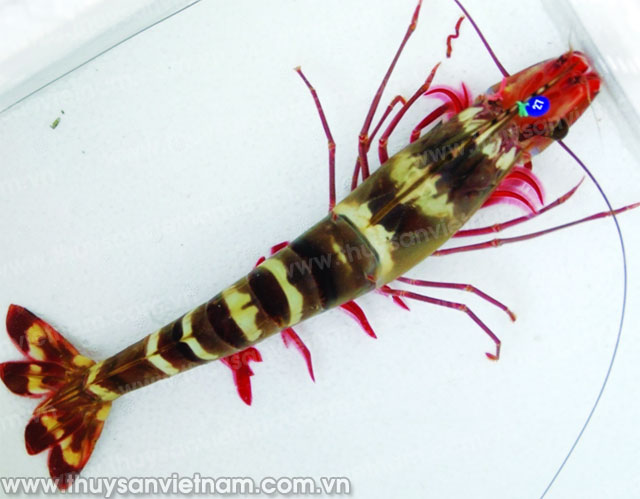 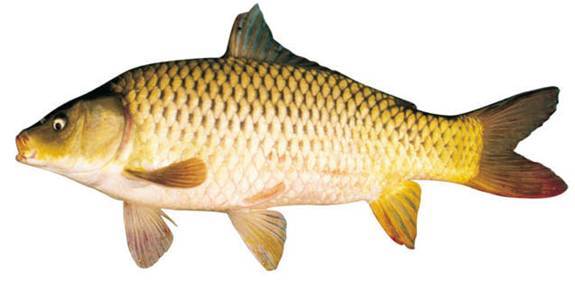 Câu đố 
Con gì tám cẳng hai càng
Chẳng đi mà lại bò ngang suốt đời
Đố các con biết đó là con gì?
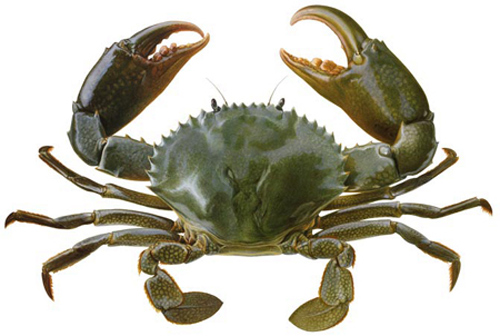 Con cua
Câu đố:
Nhà hình xoắn, ở dưới aoChỉ có một cửa ra vào mà thôiMang nhà đi khắp mọi nơiKhông đi, đóng cửa nghỉ ngơi một mình.Là con gì?
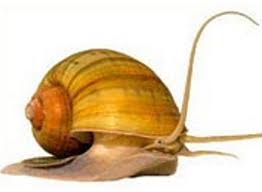 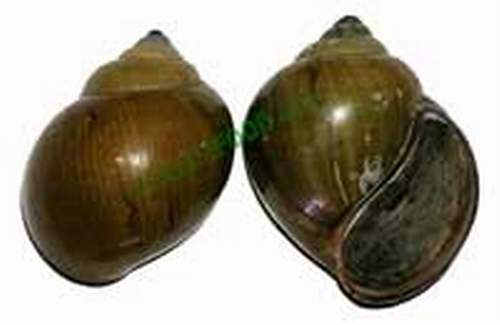 Con ốc
So sánh
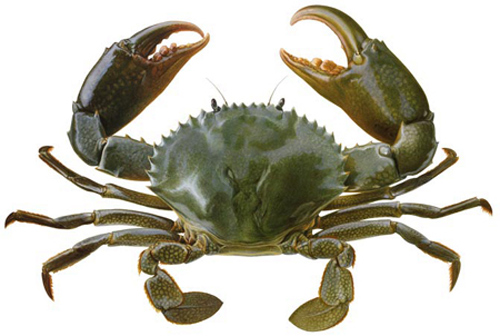 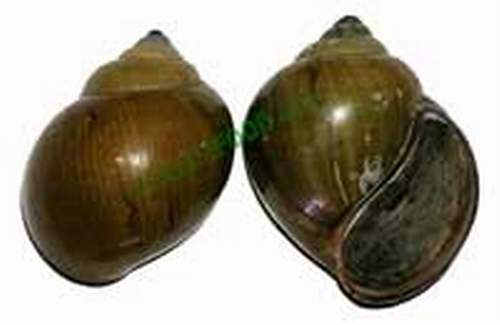 Ngoài những con vật đó còn một số con khác sống dưới nước như:
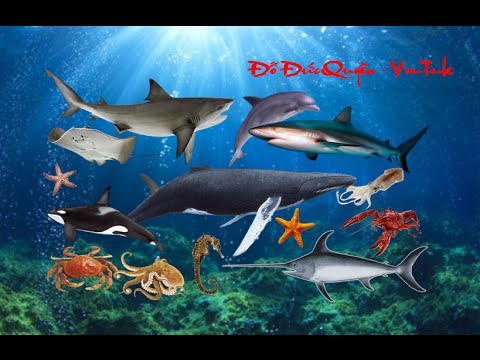 Trò chơi
Kết thúc tiết học
Hát bài cá vàng bơi